Activerende teksten
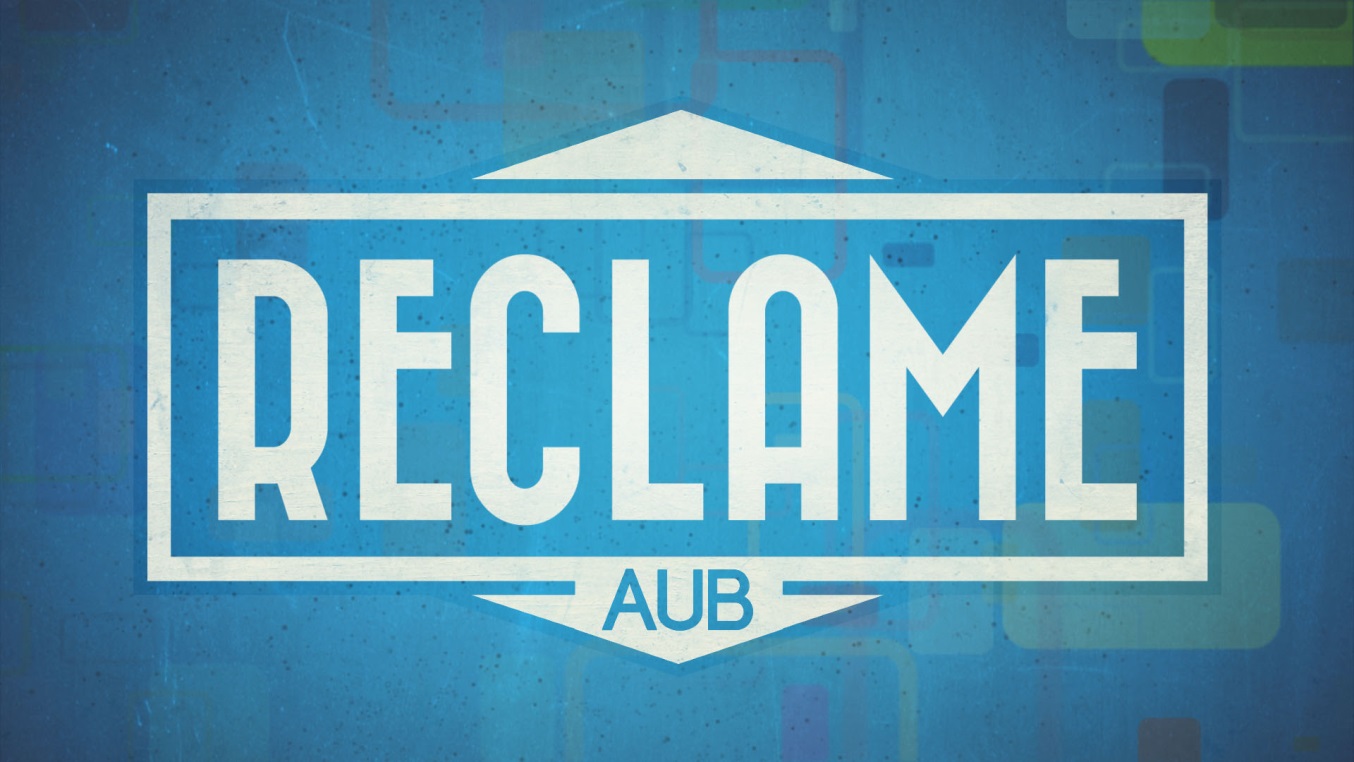 Spoorboekje
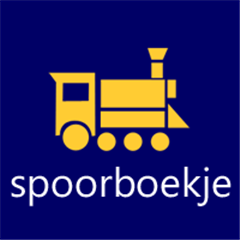 Theorie
Oefening activerende teksten, beeld en opmaak
Bespreken oefening 

Wat gaan we leren?:
Je kunt vertellen wat een activerende tekst is en je kunt een voorbeeld noemen van een bijbehorende tekstvorm.
Je kunt de 4 opmaakelementen noemen van een tekst.
Je kunt vertellen wat we bedoelen met het ‘beeld’ van een activerende tekst.
Activerende tekst
Wat wil een schrijver in een activerende tekst?

De lezer tot actie aanzetten. 

Informeren is vaak een belangrijk nevendoel.
Activerende tekst
Voorbeelden van tekstvormen:
Advertentie
Folder
Pop-ups op websites
E-mailreclame
Affiche
Uitnodigingsbrief
Pamflet
Beeld en opmaak
Beeld + opmaak = lay-out

Opmaak:
Uiterlijke vorm van een tekst:
-	De tekstverdeling over de pagina.
      De keuze van het lettertype 
      De keuze van de lettergrootte.
-	Kleur van de tekst.
Beeld en opmaak
Beeld: 
Foto of tekening gecombineerd met de tekst.

Functies:
Aandacht trekken
Illustratie
Voorbeeld
Informatie toevoegen die niet in de tekst staat
Opdracht activerende teksten
Wat? Je gaat zes teksten beoordelen en je gaat daarna nog een korte advertentie schrijven.

Hoe? Je krijgt zes activerende teksten. Deze beoordeel je (cijfer 1-10) aan de hand van de opmaakelementen. Licht je cijfers goed toe. Dit is belangrijk. Daarna schrijf je nog een korte advertentie met een duidelijke, mooie en krachtige slotzin.

Hulp? Je werkt alleen. Als je een vraag hebt, mag je je vinger opsteken.

Tijd? 20 minuten

Uitkomst? We gaan de belangrijkste zaken bespreken

Klaar? Dan mag je verder met je huiswerk.
Afsluiting
Je kunt vertellen wat een activerende tekst is en je kunt een voorbeeld noemen van een bijbehorende tekstvorm.
Je kunt de 4 opmaakelementen noemen van een tekst.
Je kunt vertellen wat we bedoelen met het ‘beeld’ van een activerende tekst.